Calendrier 2016
VIDE GRENIERS
Des villages alentours
Mai

 Le 22 : Le-Perray-en-Y

 Le 28 : Galluis

Juin

 Le 05 : 
Autouillet
Gambais
Maurepas

 Le 12 :
 Auffargis
Coignières
Villiers-St-Frédérique

 Le 19 : 
La-Queue-les-Y.
Neauphle-le-Château

 Le 26 : Garancières
Septembre 

 Le 04 : 
Goupillières
 Thoiry
 Le Tremblay/Mauldre

 Le 10 : Beynes

 Le 11 : 
Les-Essarts-le- Roi
St-Germain-de-la-                      	Grange

 Le 17 : St-Rémy-l’Honoré

 Le 18 :  Les Mesnuls

 Le 25 :
Jouars Pontchartrain
Montfort-l’Amaury
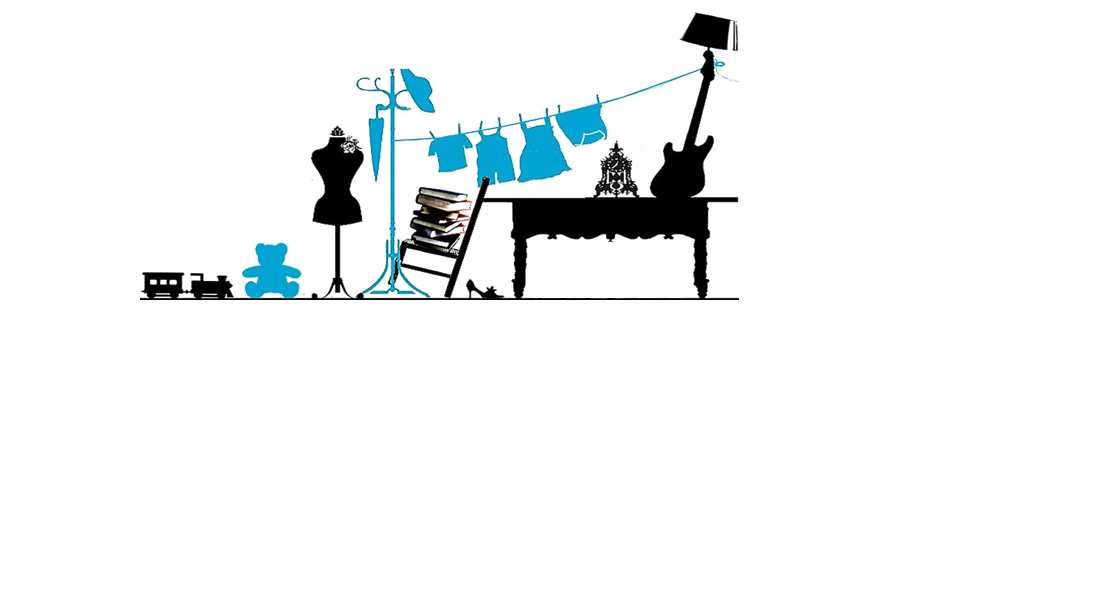